Моя будущая профессия:
Режиссер
Кто это?
Режиссёр — творческий работник зрелищных видов искусства: театра, кинематографа, телевидения, цирка, эстрады
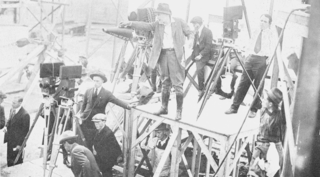 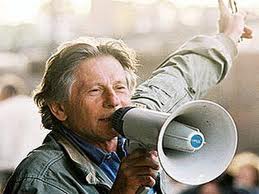 Кинорежиссёр
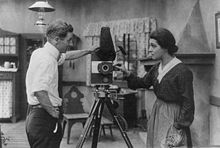 Кинорежиссёр — одна из основных профессий в искусстве кино, руководящий участник процесса создания фильма, отвечающий за художественную и сценическую составляющие картины.
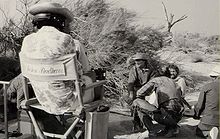 Направления
Существует три направления кинорежиссуры: игровое, документальное и анимационное кино. Первое пошло от режиссёра Жоржа Мельеса. Документалисты берут свое начало с братьев Люмьер. До появления звукового кинематографа основной задачей режиссёра была постановка гэгов и пантомим. Известные кинорежиссёры того времени: Чарли Чаплин, Бастер Китон, а в СССР — Сергей Эйзенштейн. С появлением звукового кино у режиссёра добавилась работа по постановке диалоговых сцен, музыкального оформления, которое он делал при участии композитора.
В обязанности режиссёра входит:
определение главной мысли произведения (что я хочу сказать зрителям, что зритель должен понять);
определение общего художественного стиля фильма;
реализация сценария;
руководство актёрами, как с точки зрения мизансцены, так и с точки зрения манеры игры и других выразительных средств;
руководство работой оператора;
руководство монтажом фильма.
Известные кинорежиссёры:
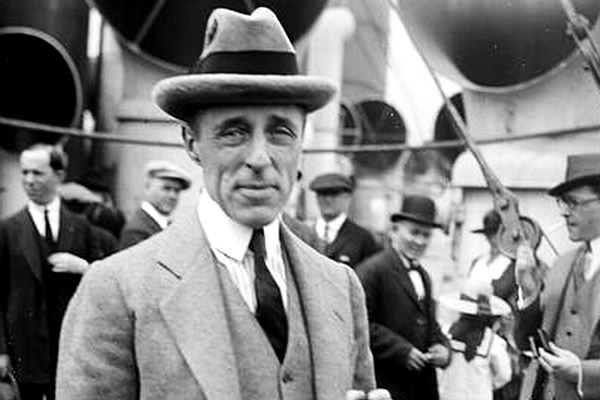 Альфред Хичкок (1899-1989),
Дэвид Уорк Гриффит (1875-1948),
Орсон Уэллс (1915-1985),
Жан-Люк Годар (род.1930),
Джон Форд (1884-1973),
Стэнли Кубрик (1928-1999),
Сергей Эйзенштейн (1898-1948),
Чарли Чаплин (1889-1977),
И другие.
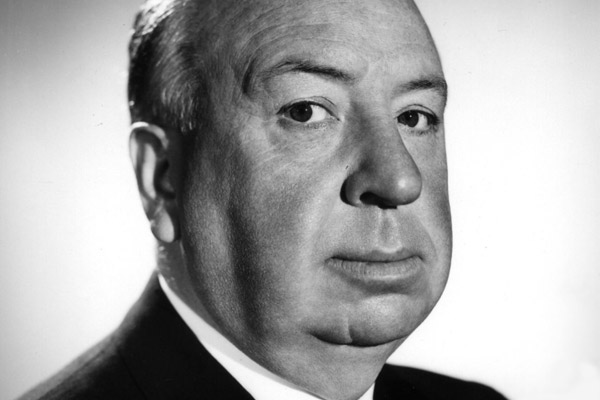 Театральный режиссёр
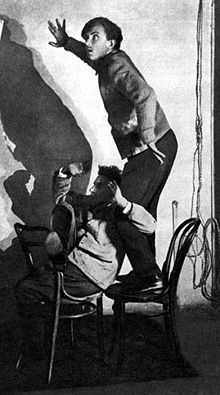 Театральный режиссёр — творческий работник театра, осуществляющий постановку драматического или музыкально-драматического (оперы, оперетты, мюзикла) произведения
Определение
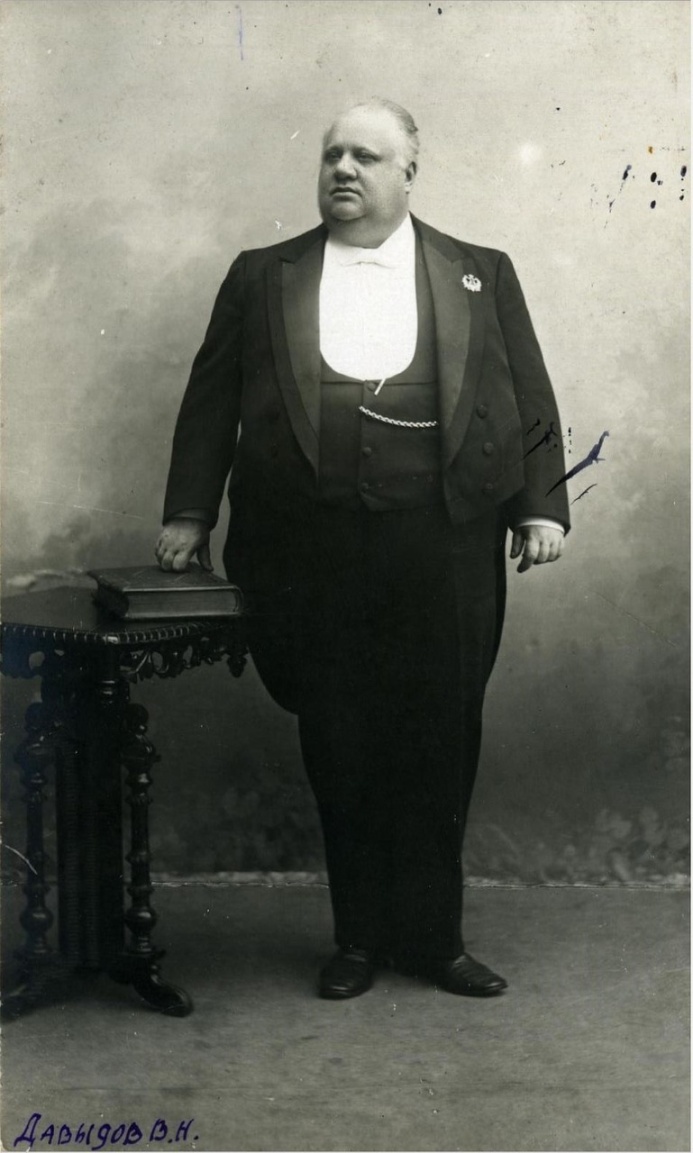 Режиссёр драматического театра, на основе собственной интерпретации литературного первоисточника руководящий работой коллектива, определяющий ту общую задачу, ради которой произведение ставится на сцене, объединяющий усилия актёров, художника-декоратора, композитора и других участников спектакля, является режиссёром-постановщиком (иногда именуется просто постановщиком)
Известные театральные режиссёры:
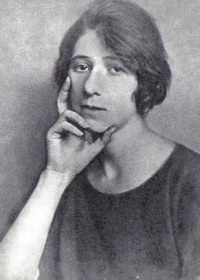 Бирман Серафима Германовна,
Быков Ролан Антонович,
Вахтангов Евгений Багратионович,
Вишневская Галина Павловна,
Волчек Галина Борисовна,
Гончаров Андрей Александрович,
Дикий Алексей Денисович,
Доронина Татьяна Васильевна,
Ефремов Олег Николаевич,
И другие.
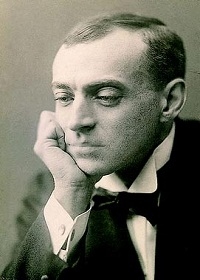 Конец.Спасибо за просмотр)
Громова Наталия 9-А